Фрукты и овощи
Учитель начальных классов
Андреева Инна Александровна
2013год
Посмотрите какая аппетитная корзинка. В ней лежит много фруктов – яблоки, груши, виноград, бананы. Фрукты очень вкусные и полезные.
А здесь корзинка с овощами – помидорами, перцами, морковью, баклажанами. Овощи тоже очень полезны для детей.
Как же отличить фрукт от овоща? Давайте разберемся!
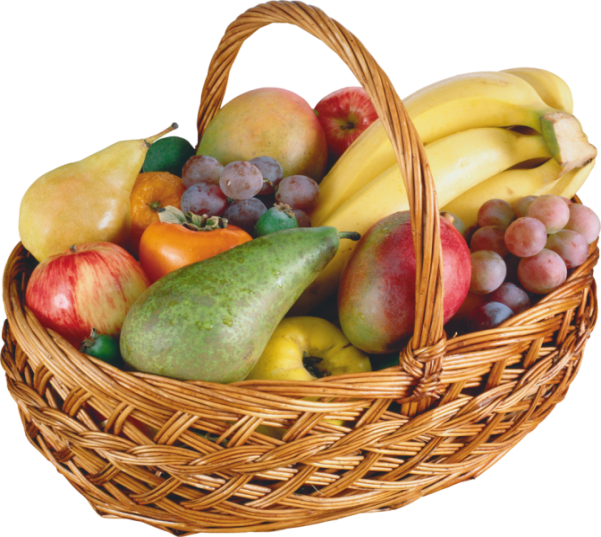 Фрукты растут на деревьях, например, как эти яблоки.
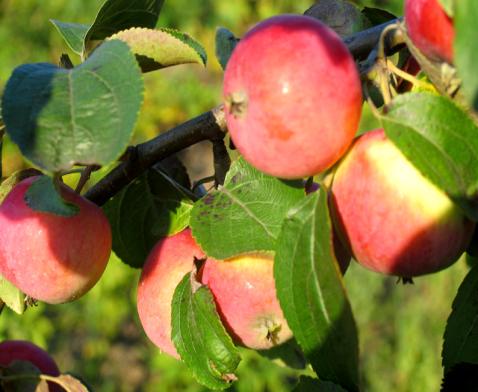 Некоторые фрукты растут на высоких кустах, например, как этот виноград.
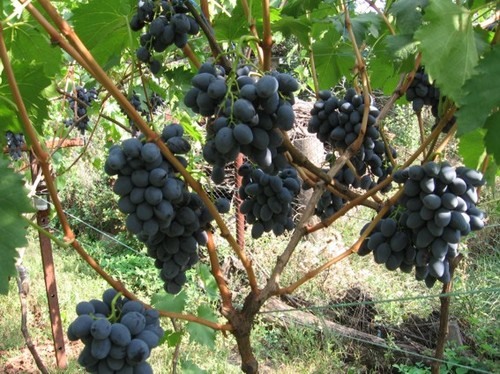 Груша, яблоко, персик, виноград, лимон, слива, банан – это все фрукты.
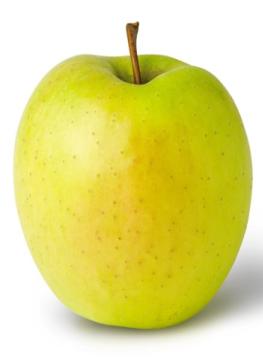 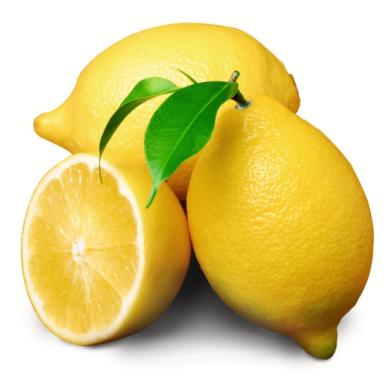 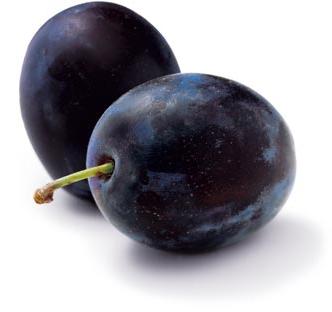 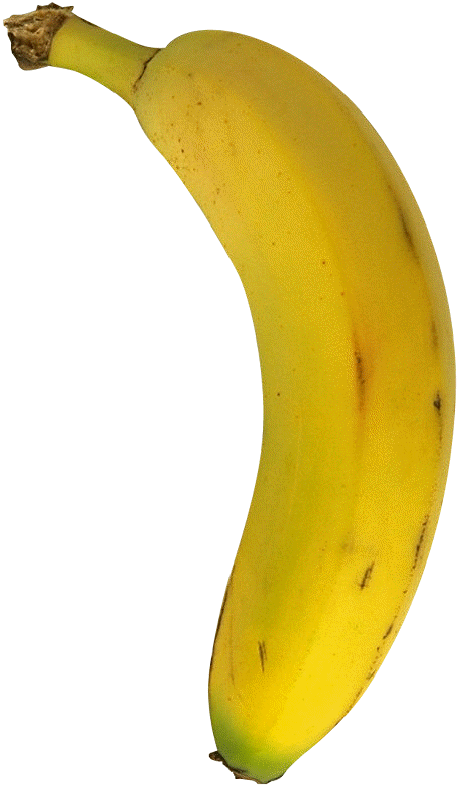 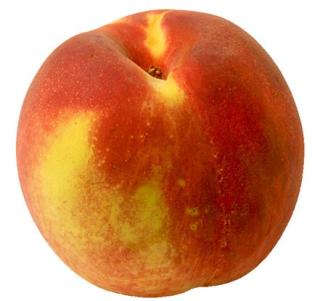 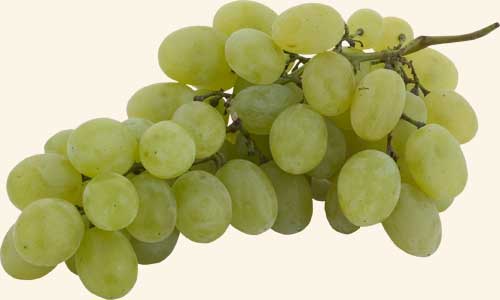 Место, где выращивают фрукты, называют сад.